動物類中草藥材的發展與用藥安全
指導老師：詹于誼
組員：4A2H0049  廖奕翔
　　　4A2H0060  趙芝麟
　　　4A2H0066  黃寶萱
　　　4A2H0067  董怡廷
　　　4A2H0079  鄭思恬
　　　4A2H0080  陳思瑜
地球上最有價值的動物     蚯蚓
地龍
蚯蚓在中草藥界俗稱地龍，依採集方式分為「廣
地龍」及「土地龍」 。
      地龍藥材最早史載於《神農本草經》，是中藥
中平肝息風藥中的息風止痙藥。它的味咸、性寒，
入肝、脾、膀胱經。
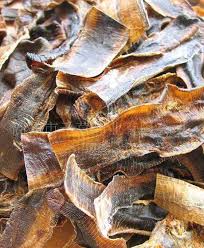 清熱息風
通絡止痛
地龍的功效
利尿
止痙孿
平喘
地龍
服用方式：
      煎服，5～15g。
      研末吞服，每次1～2g。
   毒性:
      超量應用中毒可能有溶血作用，升高血壓  
      繼而血壓下降，痙攣，休克及抑制呼吸中樞等。
食用禁忌：
      心血管疾病，中風者忌食過量，孕婦禁服。
醫療貢獻

   蚯蚓還有蚯蚓提取物對胃癌、肺癌及食管癌、咽喉癌、移植性腫瘤以及其他腫瘤有明顯的抑制作用，可以抑制腫瘤的的生長和提高細胞免疫功能。除了直接抗腫瘤的作用，蚯蚓提取物對放射治療、化療和熱療有增效作用， 可明顯提高全量放射治療的完全緩解率。是一個良好的輻射增效劑和化學增效劑，減輕放射治療的危害。
使用錯誤案例
中國浙江省，男，23歲。食用燒烤蚯蚓約半小
時後全身出現紅色皮疹、瘙癢，後逐漸出現頭暈、
心慌、胸悶、呼吸困難、視物不清等症狀。
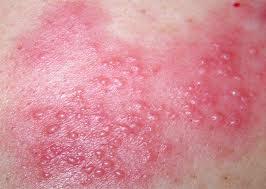 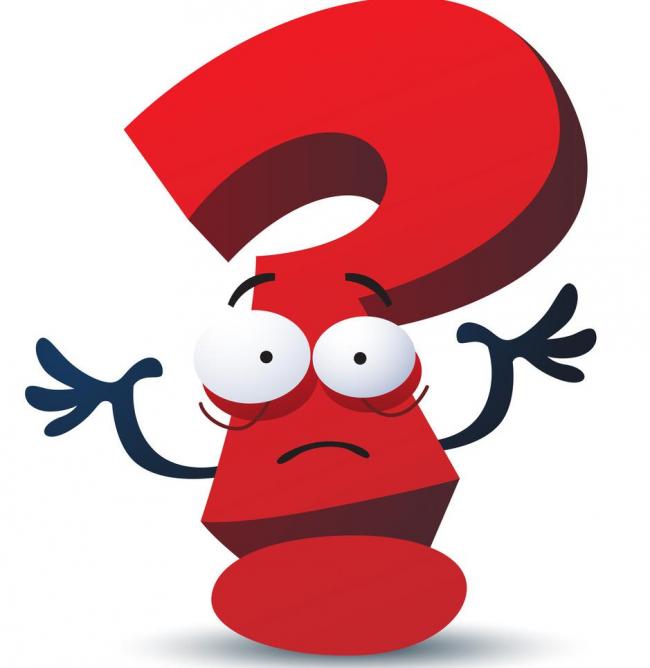 參考資料
http://journal.9med.net/qikan/article.php?id=569185
http://journal.9med.net/qikan/article.php?id=9701
http://big.hi138.com/lixue/lixuexiangguan/201108/338086.asp#.VnbdqPl97IV
謝謝大家
Thanks!